Figure 1. The homepage of the Human Genomics Studio.
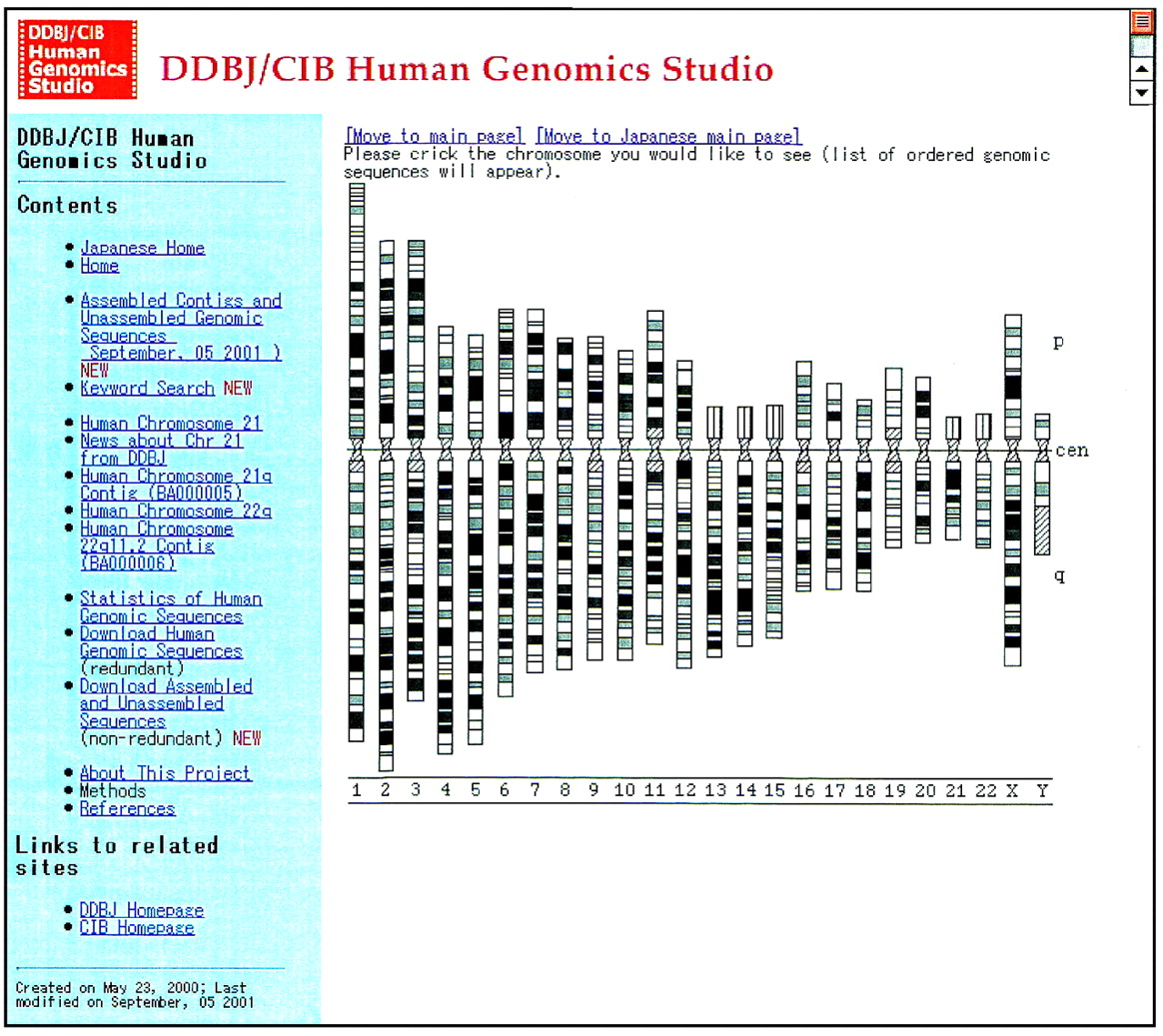 Nucleic Acids Res, Volume 30, Issue 1, 1 January 2002, Pages 27–30, https://doi.org/10.1093/nar/30.1.27
The content of this slide may be subject to copyright: please see the slide notes for details.
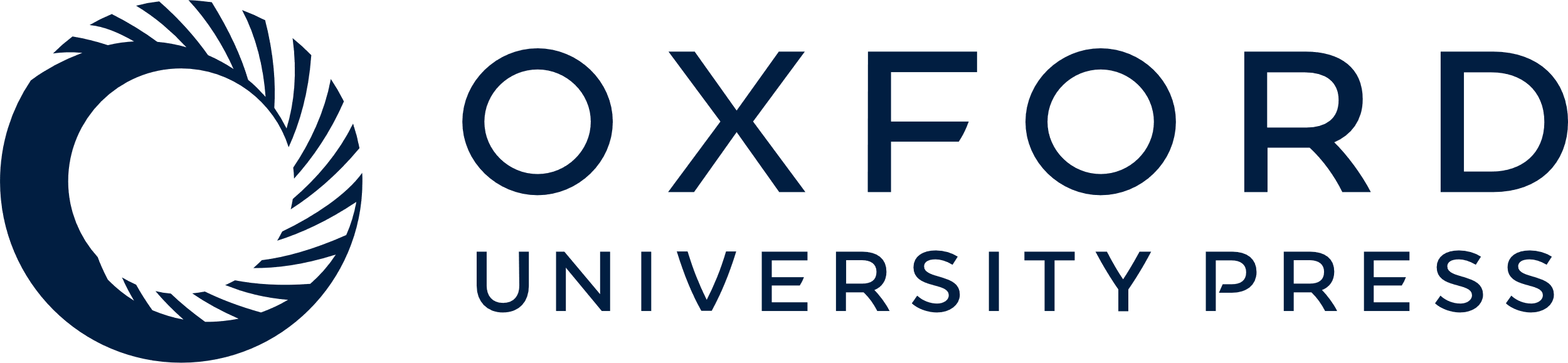 [Speaker Notes: Figure 1. The homepage of the Human Genomics Studio.


Unless provided in the caption above, the following copyright applies to the content of this slide:]